Online Class
 of
W
C
O
E
L
M
E
Idilpur Govt. Pilot High School
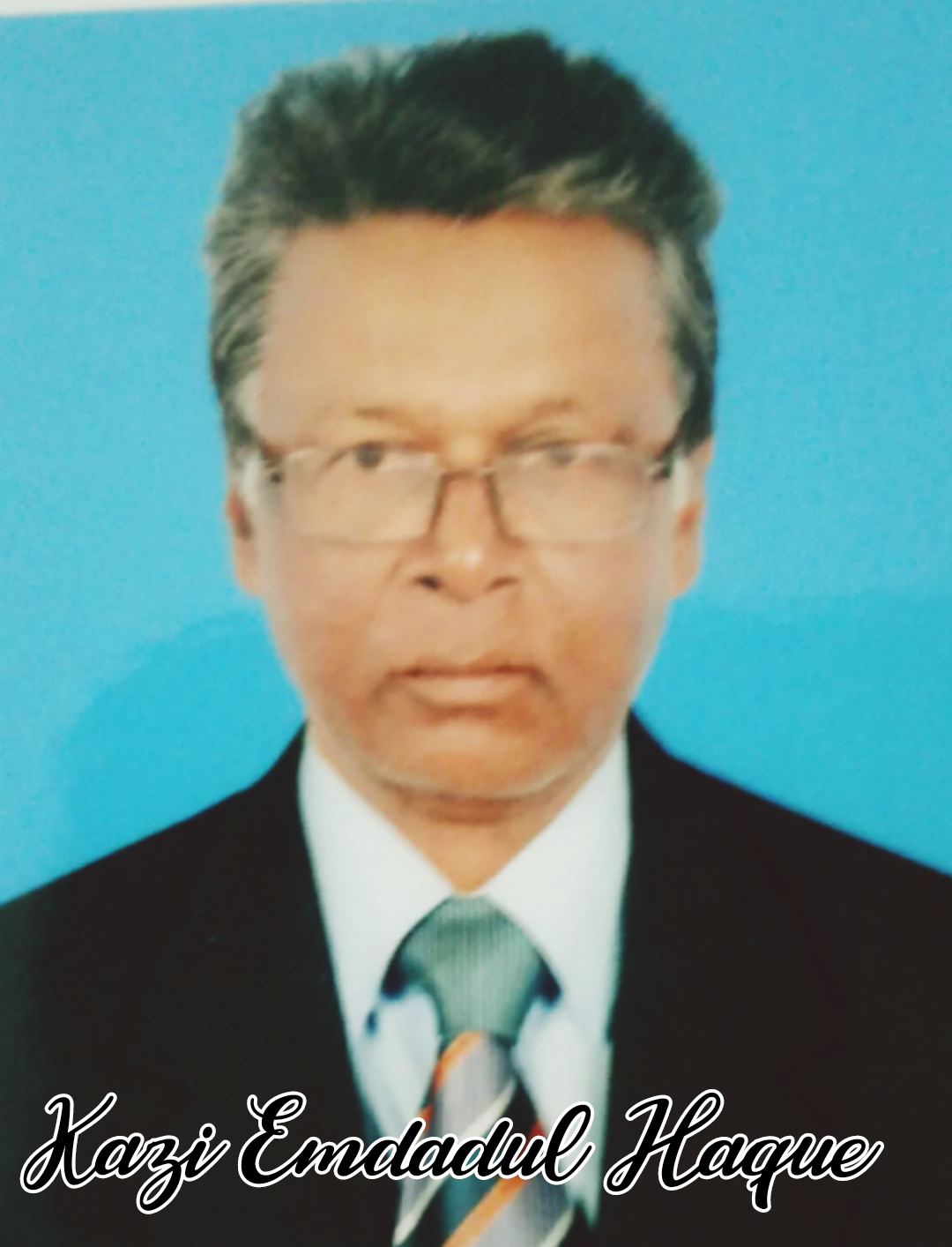 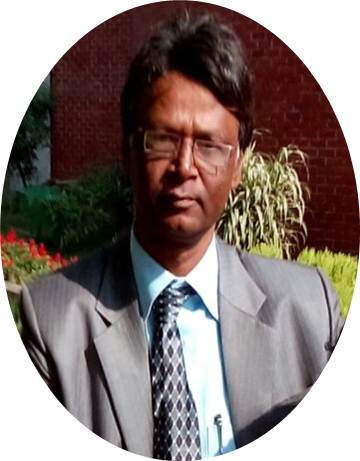 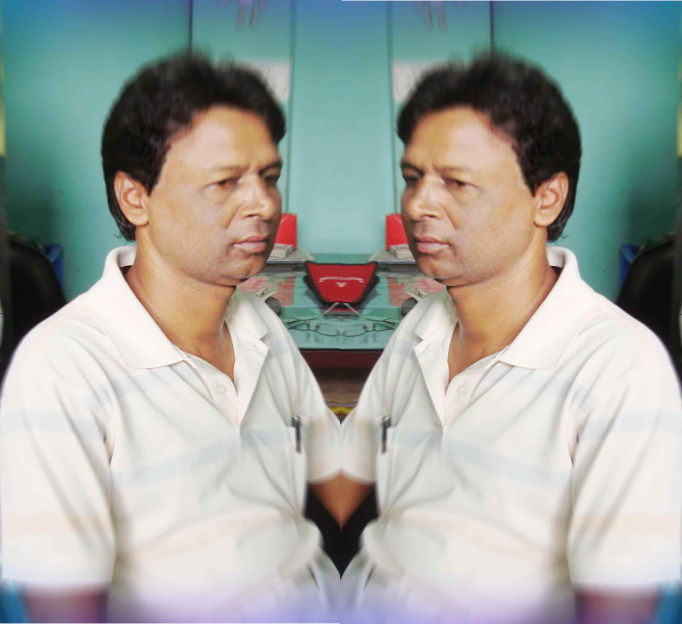 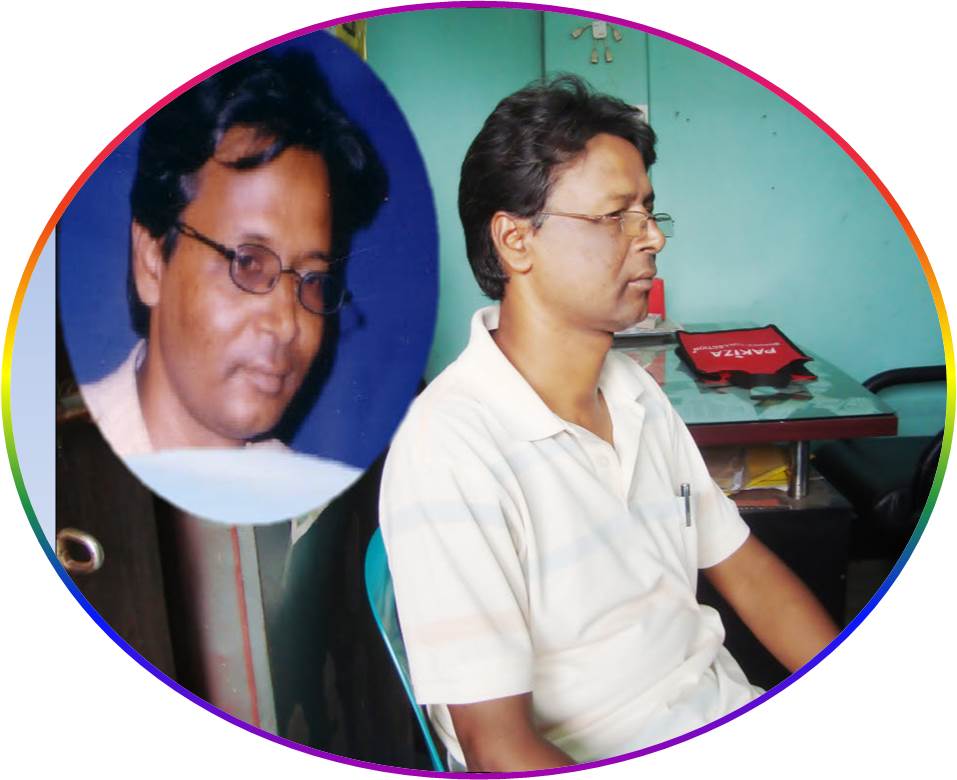 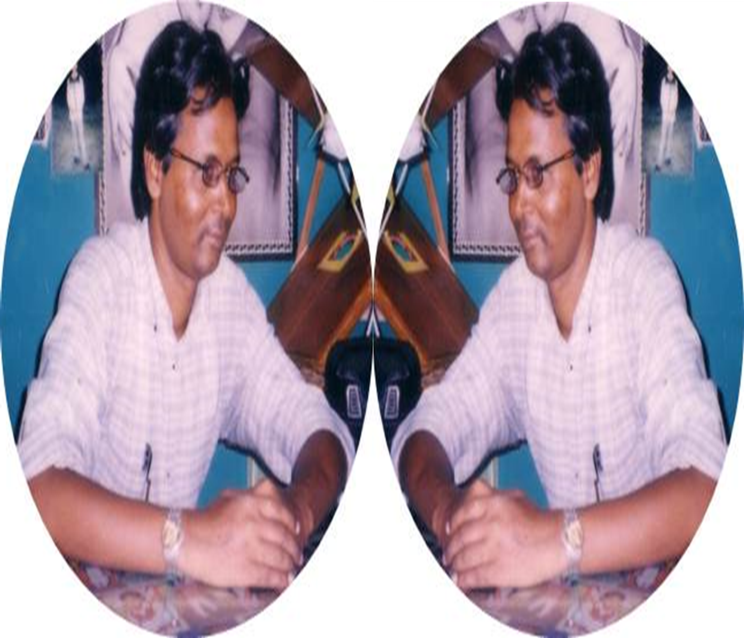 Presented                      By
Muhammad Emdad Hossain
 Head Teacher
Idilpur Govt. Pilot High School
Class:Nine  and  Ten
English 2nd  paper
Grammar
Idilpur is the place
where
Idilpur Pilot Govt. High School is situated.
Look at the slide.
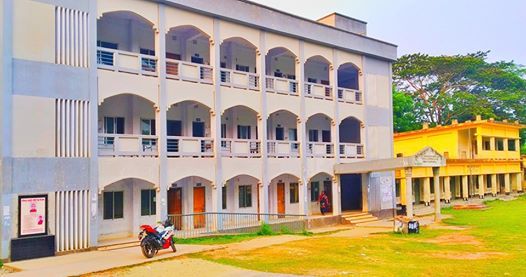 What do you mean ?
Habib came here
and
Labib  went there.
He  is poor
but
he is a bright student.
Look at these sentences.
Work hard
or
You will fail to shine.
This is the pen
which
I lost yesterday.
I Know
that
he is well.
Clauses
Guess   it ……….
What kind of topic can we discuss  today?
Learning Outcomes
By the end of the lesson the students will be able to ____
i. learn what a clause is.
ii. identify the clauses of a sentences.
iii. learn the uses of sentences having different clauses.
Let’s introduce  with conjunctions at a glance.
Conjunctions
Co-ordinate
Sub-ordinate
and, but, or, still, yet, than, as well as, both..and, not only..but also, either..or, neither….nor, so, as a result, consequently, etc.
that, who, whom, whose, which, what, where, when, why, while, how, as, since, because,  for, lest, so that, if, unless, though, although, till, until, etc.
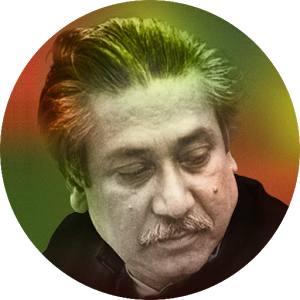 It is also sentences. 
Because it has a subject and a predicate.
The name of the founder of Bangladesh
It is not a sentence . It is a phrase.                                                                        Because it has no subject &verb.
is Bangabandhu Sheikh Mujibur Rahman.
It is a sentence. Because it has a subject & a verb.
He declared the independence of Bangladesh.
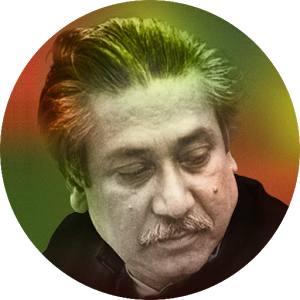 1. The name of the founder of Bangladesh
SUBJECT
is Bangabandhu Sheikh Mujibur Rahman
PREDICATE
So it is a principal clause.
who
declared the independence of Bangladesh.
2. He
PREDICATE
SUBJECT
There are two sentences in this slide.
So it is a sub-ordinate clause.
Now it is a large sentence.
They     are the teachers of Idilpur Pilot Govt. High School
and
This is a clause . Because  it has a subject & a predicate and is a part of a large sentence.
CONJUNCTION
they
This is also a clause . Because  it has a subject & a predicate and is a part of a large sentence.
They
offer flowers at the feet of memorial on 21st February.
Now, it is a large sentence.
PREDICATE
SUBJECT
SUBJECT
PREDICATE
They   are the teachers of Idilpur Pilot Govt. High School and they offer flowers at the feet of memorial on  21st  February.
Now  you can  say…
What is  clause ?
A clause means a part of a large sentence which  has a subject and predicate of its own.
Test Yourselves.
As the teachers of this school are very friendly,
There are 18 teachers in this school
Boys and girls students study together here
They go to school together
The teachers of this school are very friendly.
About 2000 students study in this school
Sub-ordinate Clause
Principal Clause
Principal Clause
Sub-ordinate Clause
Principal Clause
Principal Clause
Principal Clause
Sub-ordinate Clause
Principal Clause
Sub-ordinate Clause
Principal Clause
Principal Clause
Principal Clause
Principal Clause
we are proud to read in this school.
We know
It is a government school
and
and
and
Complex Sentence
because it is a co-educational institution.
they play with another in the school ground.
We are proud to read in this school.
as the govt. of BD has recently declared it as a govt. school.
most of them are very meritorious.
that Idilpur Pilot Govt. High School is one of the best schools in Shariatpur.
they are highly educated.
The teachers of this school are very friendly
and so we are proud to read in this school.
Compound Sentence
Complex Sentence
Compound Sentence
Complex Sentence
Complex Sentence
Compound Sentence
Simple Sentence
Compound Sentence
Now write a paragraph about  the Headmaster of your school by using conjunctions and indicate the clauses.
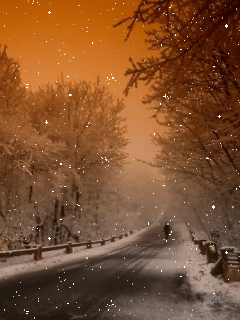 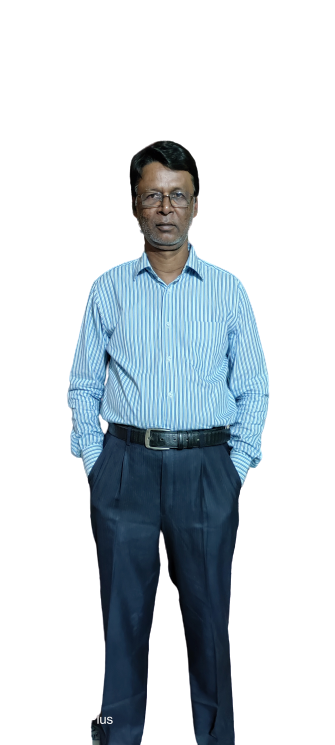 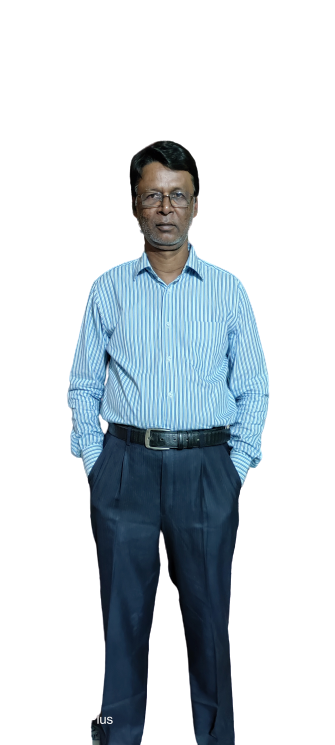 Thank You Very Much.
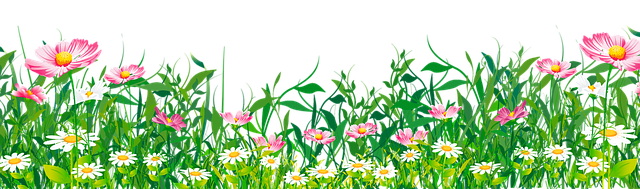